FrogFitA Mobile Crossfit Companion
Geoffrey Adams, Bryan Kribbs, Matt RatliffComputer Science Department Texas Christian University
FrogFit - TCU Capstone Project
FrogFit Team
Geoff Adams
Senior, CS Major
Android Developer, DBA, Tech Lead
Bryan Kribbs
Senior, CITE Major
Admin Site Architect, Document Lead, Testing Lead
Matt Ratliff
Senior, CS Major
Android Developer, Internal Site Architect, Project Lead
2
FrogFit - TCU Capstone Project
Overview
Background
What is Crossfit
What is FrogFit
What Makes FrogFit Unique
System Overview
Demo
Technologies Learned
Future Expansions
Lessons Learned
3
FrogFit - TCU Capstone Project
Background
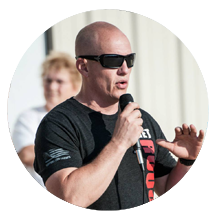 Steve Johnston, a TCU Alumni
Crossfit athlete and founder of Chalkbucket Labs
Realized there is a need in the Crossfit world
Help athletes identify strengths and weaknesses
4
FrogFit - TCU Capstone Project
What is Crossfit
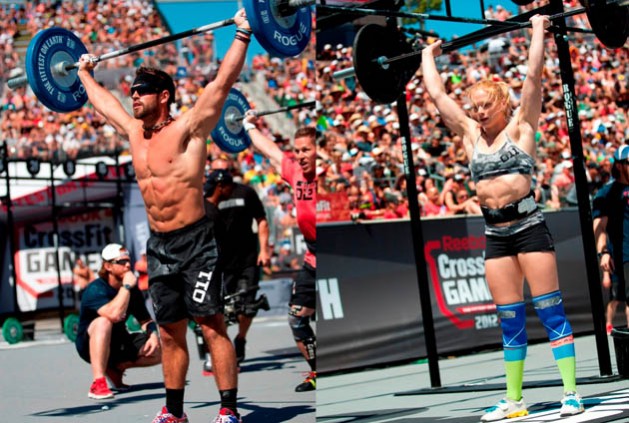 Crossfit is a strength and conditioning program
All encompassing and varied workouts
Exploded in popularity
Used by general population and elite athlete alike
5
FrogFit - TCU Capstone Project
What is Crossfit
WOD
“Workout Of-the Day”
The workout for today, any workout, or any Crossfit activity
We mean Workout
What does a “WOD” entail
A combination of movements that is measured against time, repetitions, or weight.
Rx – Completing a WOD “As Prescribed”
6
FrogFit - TCU Capstone Project
What is Crossfit
Benchmark/Named Workouts
The names are only used to remember the workout
Workouts chosen are popular and repeatable
Can be repeated to measure performance
Types of names
Girls – Fran, Isabel, Cindy
Heroes – Murph, Nate, JT
Notables – Fight Gone Bad, 14.1, 15.2
7
FrogFit - TCU Capstone Project
What is FrogFit
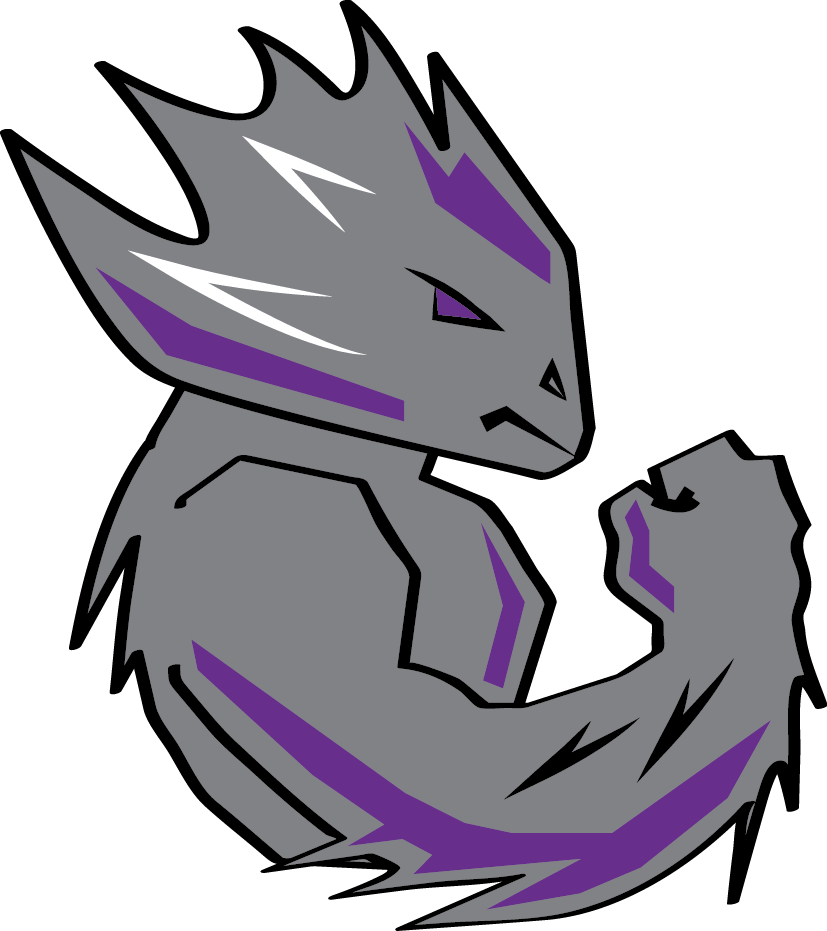 Designed for Crossfit athletes
Creating an overall score to show true fitness level
Breakdown fitness into 8 categories
Scoring athletes on each category
8
FrogFit - TCU Capstone Project
FrogFit Categories
Body Weight

Endurance

Heavy Weight

Light Weight
Long 

Olympic Lift

Power Lift

Speed
9
FrogFit - TCU Capstone Project
What Makes FrogFit Unique
Providing a FitScore 

Creating a confidence level along with the FitScore

Being able to show a graphical representation of the FitScore 

Visualizing strengths and weakness for athletes
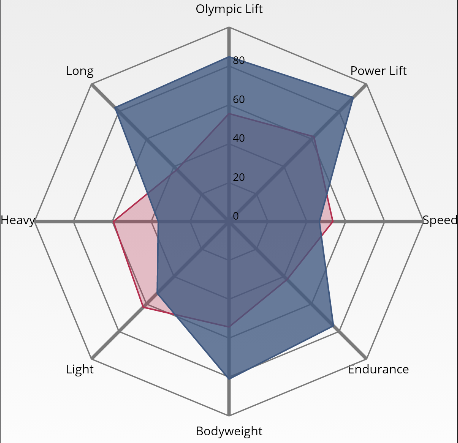 10
FrogFit - TCU Capstone Project
What Makes FrogFit Unique
Confidence Score to eliminate “Gaming the System”
Unique Algorithm
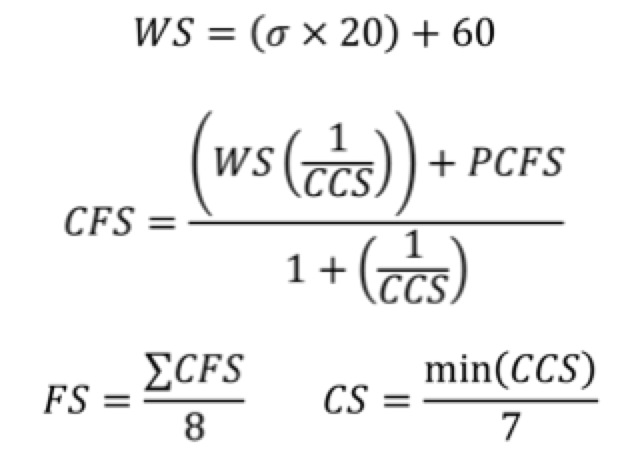 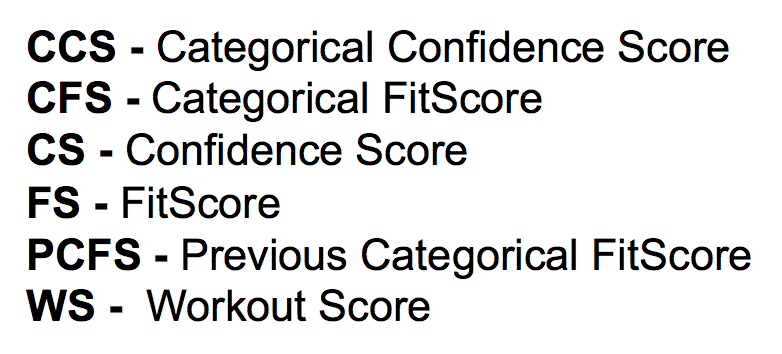 FrogFit - TCU Capstone Project
11
Platforms
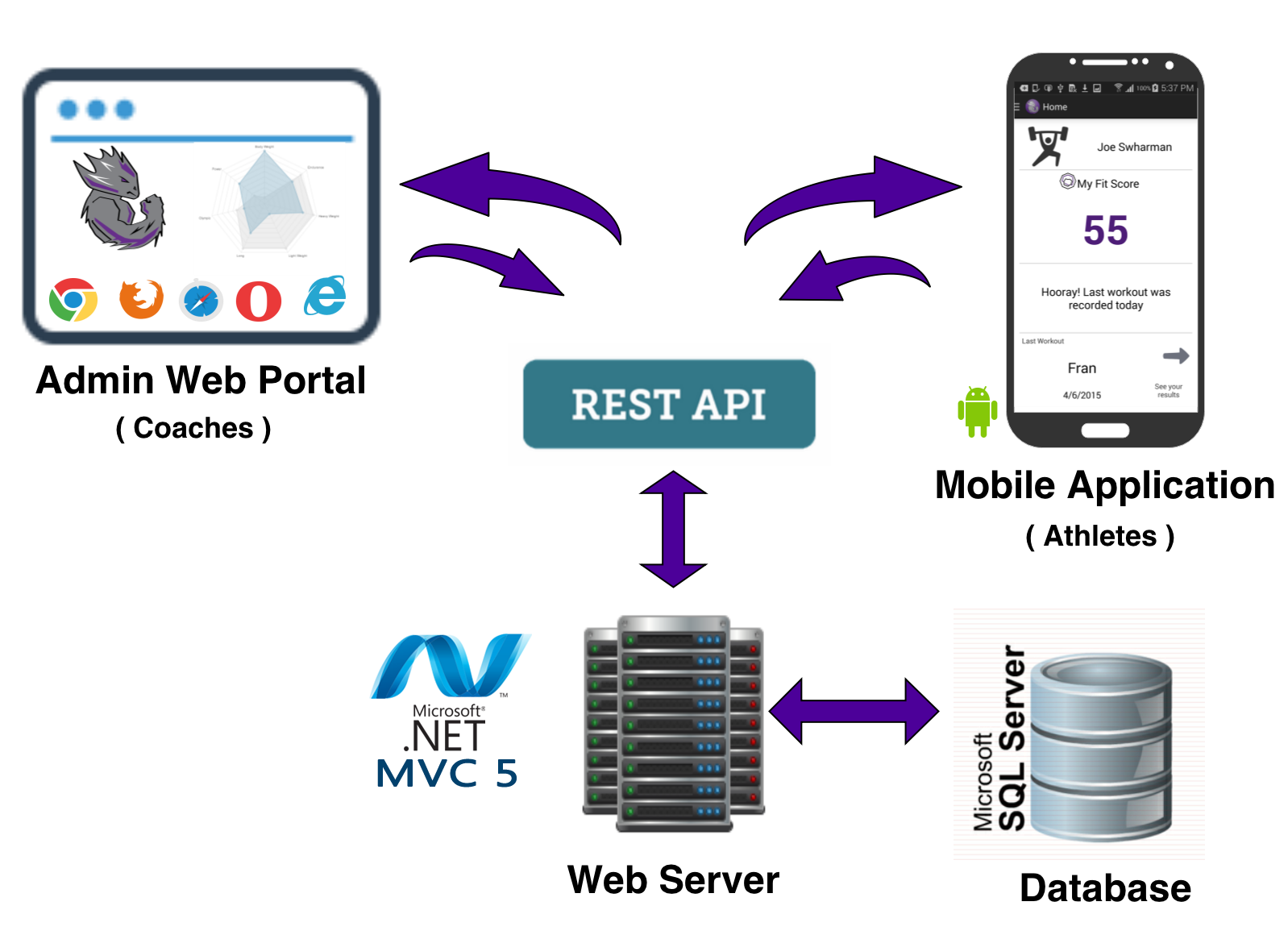 12
FrogFit - TCU Capstone Project
Admin Web Portal
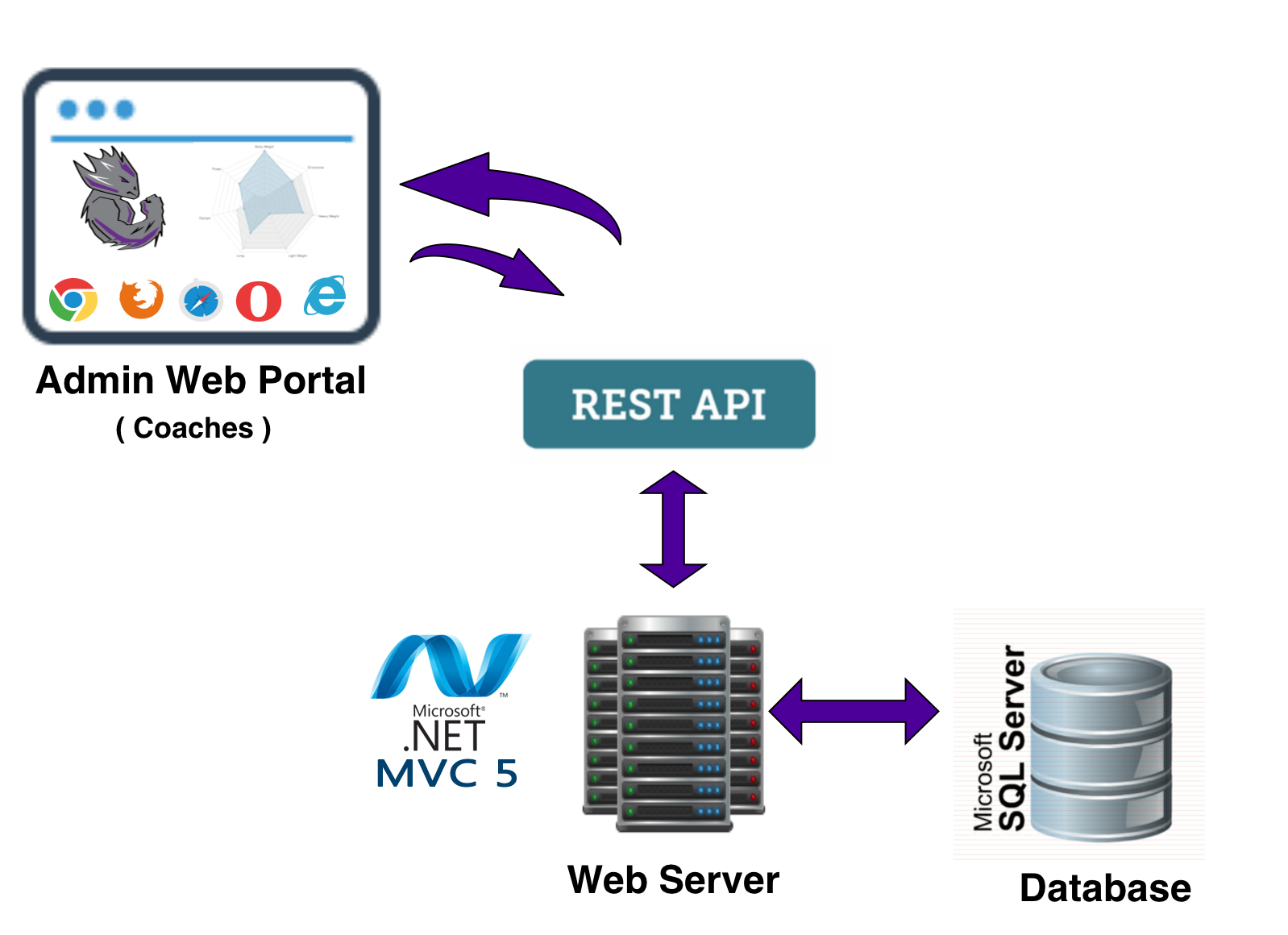 Responsive Web Design
Bootstrap
REST API
ASP.NET MVC 5
Microsoft SQL Server 2012
FrogFit - TCU Capstone Project
13
Athlete Mobile Application
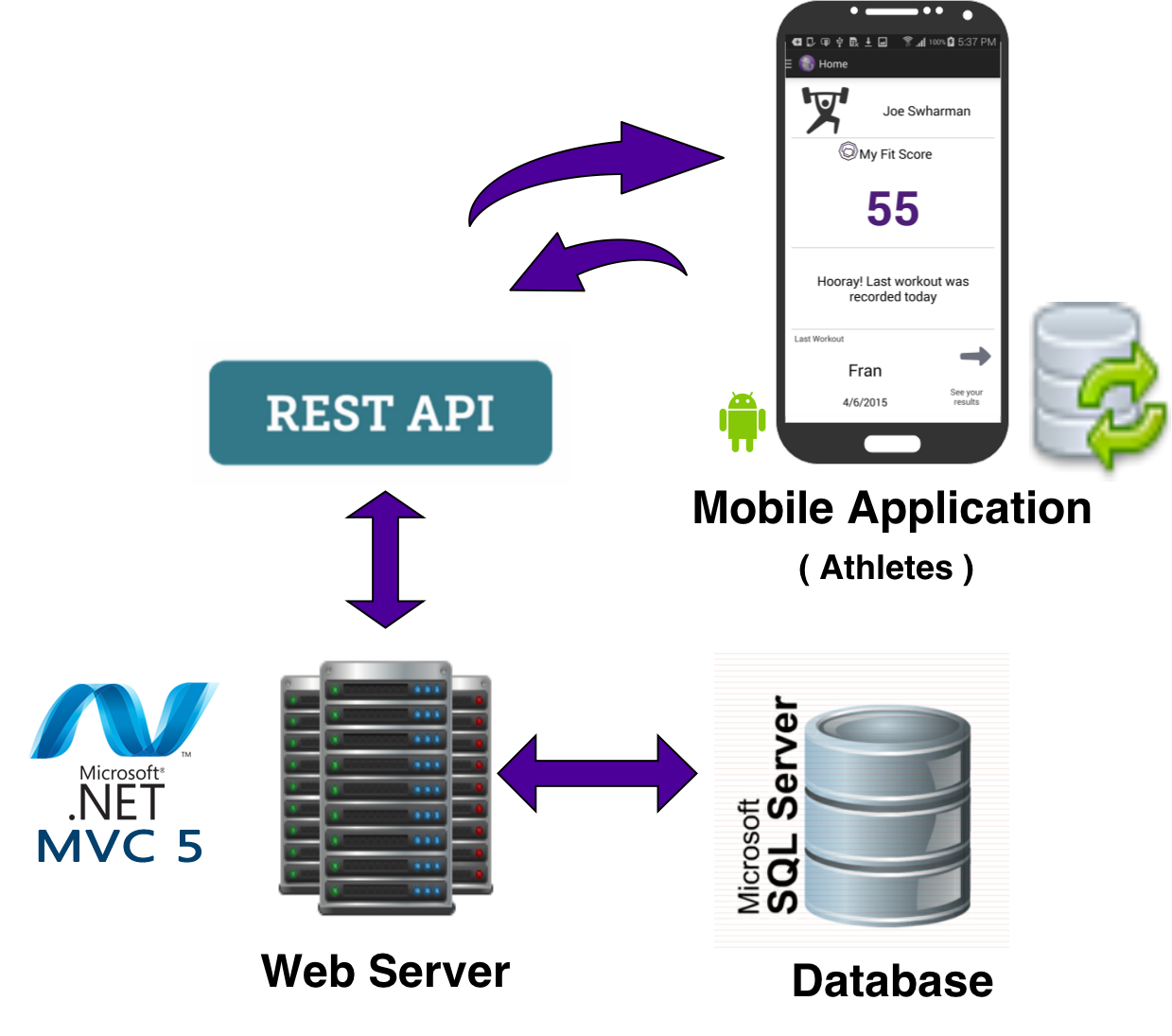 Android Application
Relative Layout 
SQLite3 Database
14
FrogFit - TCU Capstone Project
Administrative Portal
Home Screen
FrogFit - TCU Capstone Project
15
Administrative Portal
Athlete Page
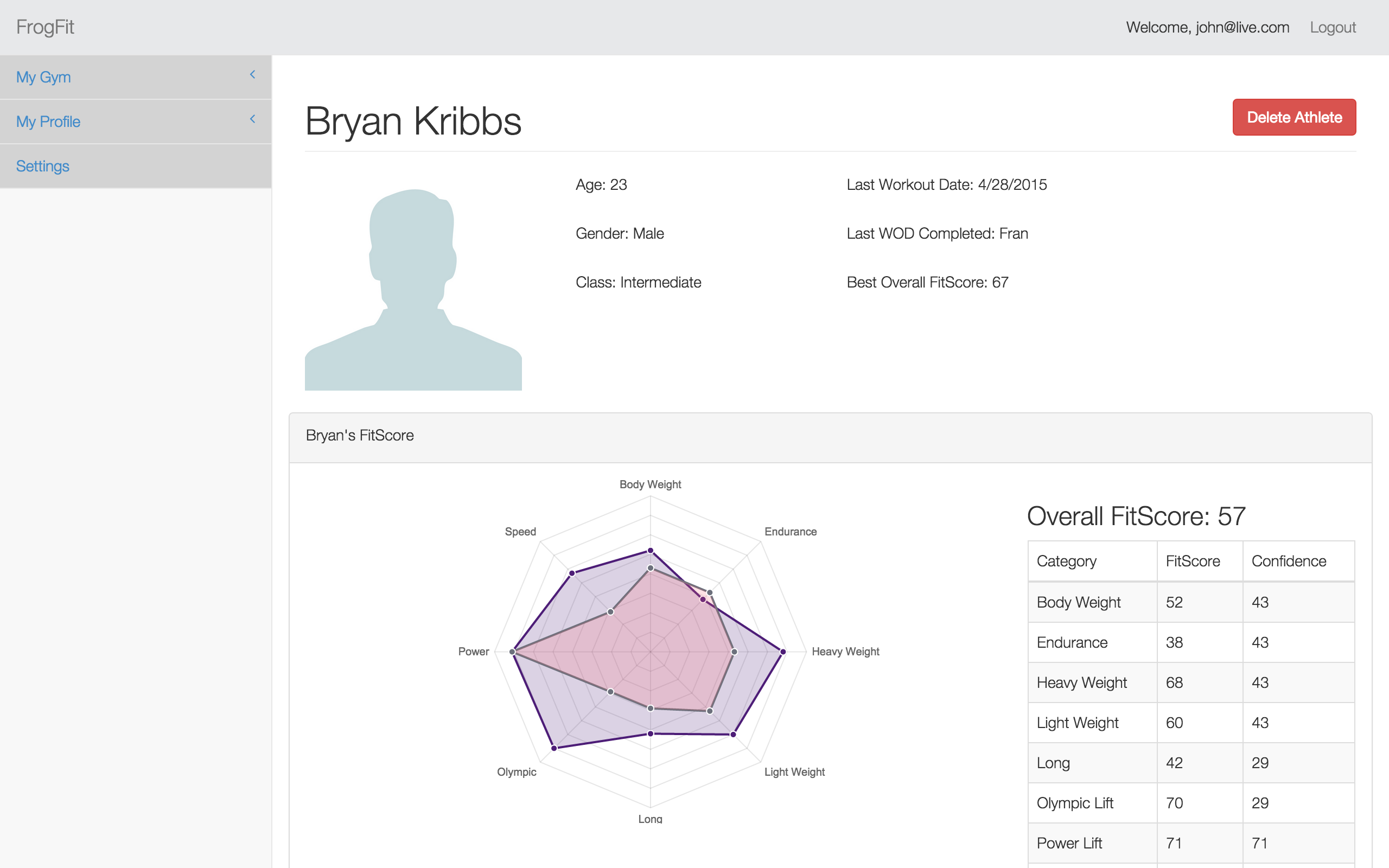 FrogFit - TCU Capstone Project
16
Athlete Mobile Application
Home Screen
FitScore Screen
17
FrogFit - TCU Capstone Project
Demo
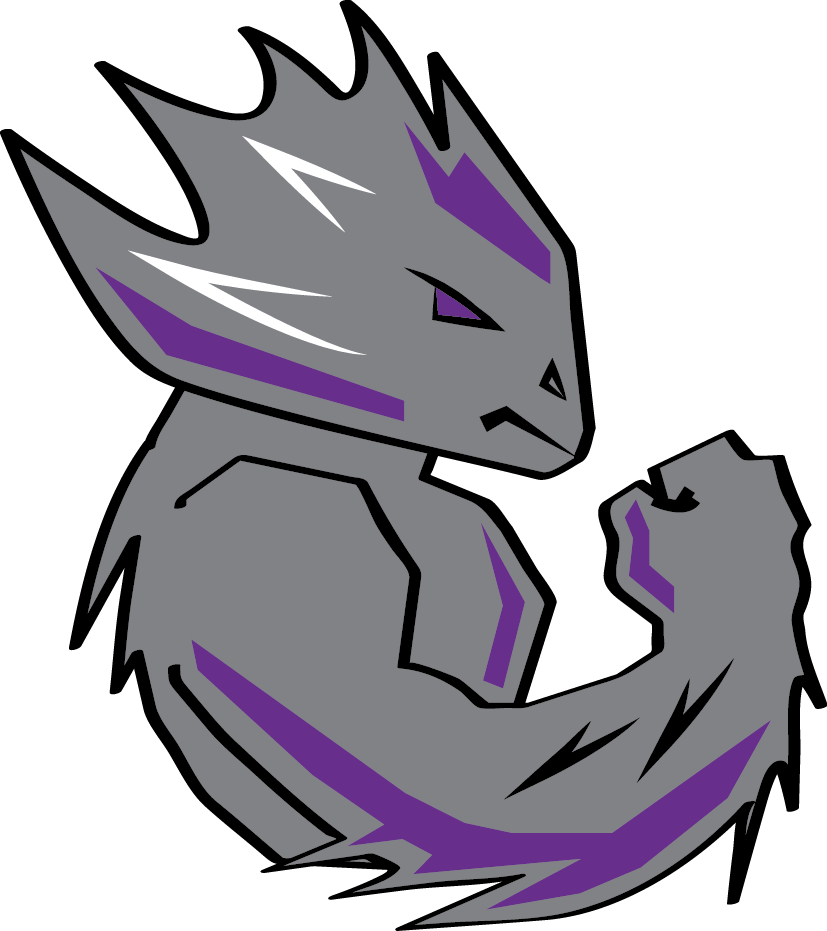 18
FrogFit - TCU Capstone Project
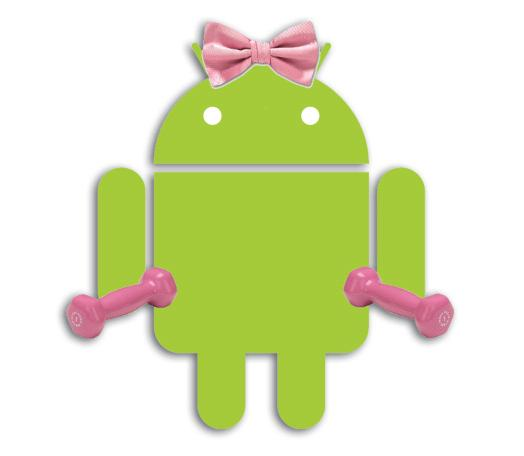 Technologies Learned
Android 
Windows Web Services
MVC
C#
ASP.NET
SQL Server
SQL Management Studio
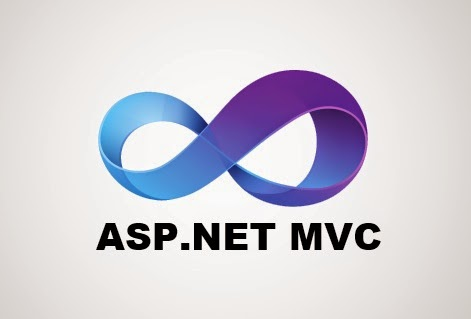 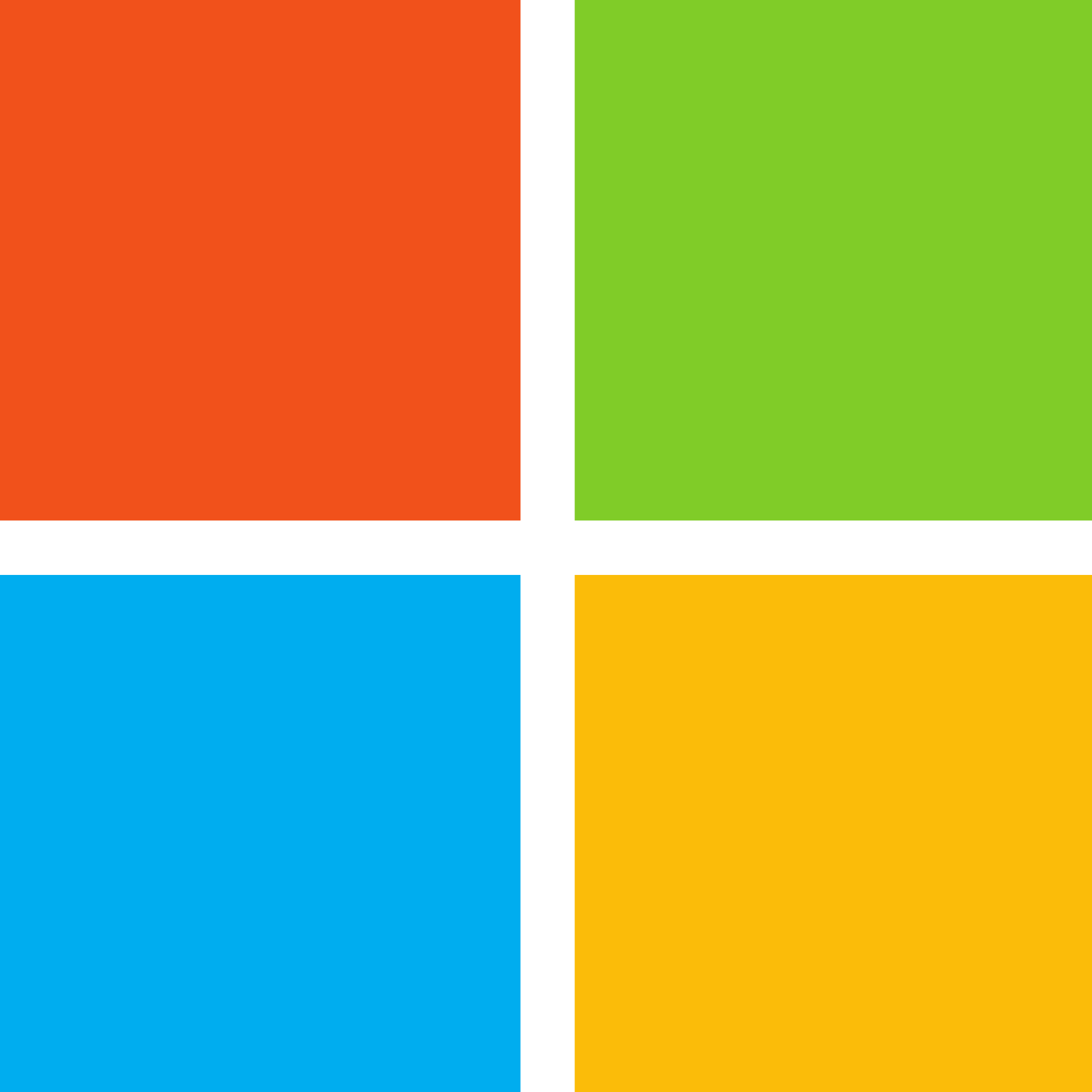 19
FrogFit - TCU Capstone Project
Future Expansions
Can be expanded to other sports
Just change the input data to use the needed fitness categories
Football - Speed, Endurance, Power Lifting, Agility
Gymnastics – Strength, Flexibility, Endurance
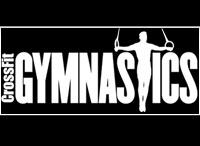 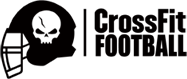 20
FrogFit - TCU Capstone Project
Lessons Learned
Gathering requirements
Learning our domain
Project size and scope
Teamwork, communication, and group dynamics 
Client knowledge was extremely beneficial
21
FrogFit - TCU Capstone Project
Thanks
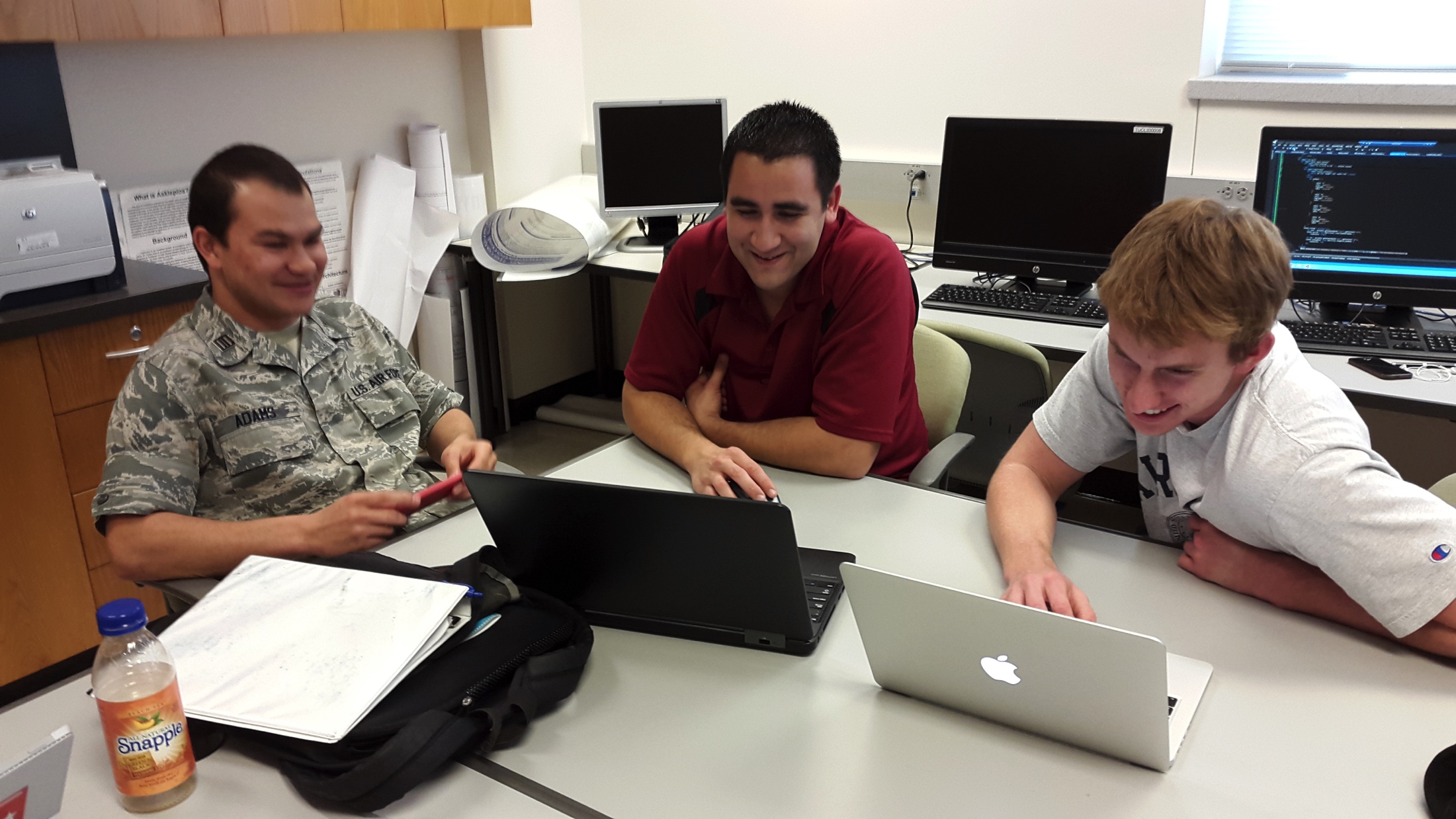 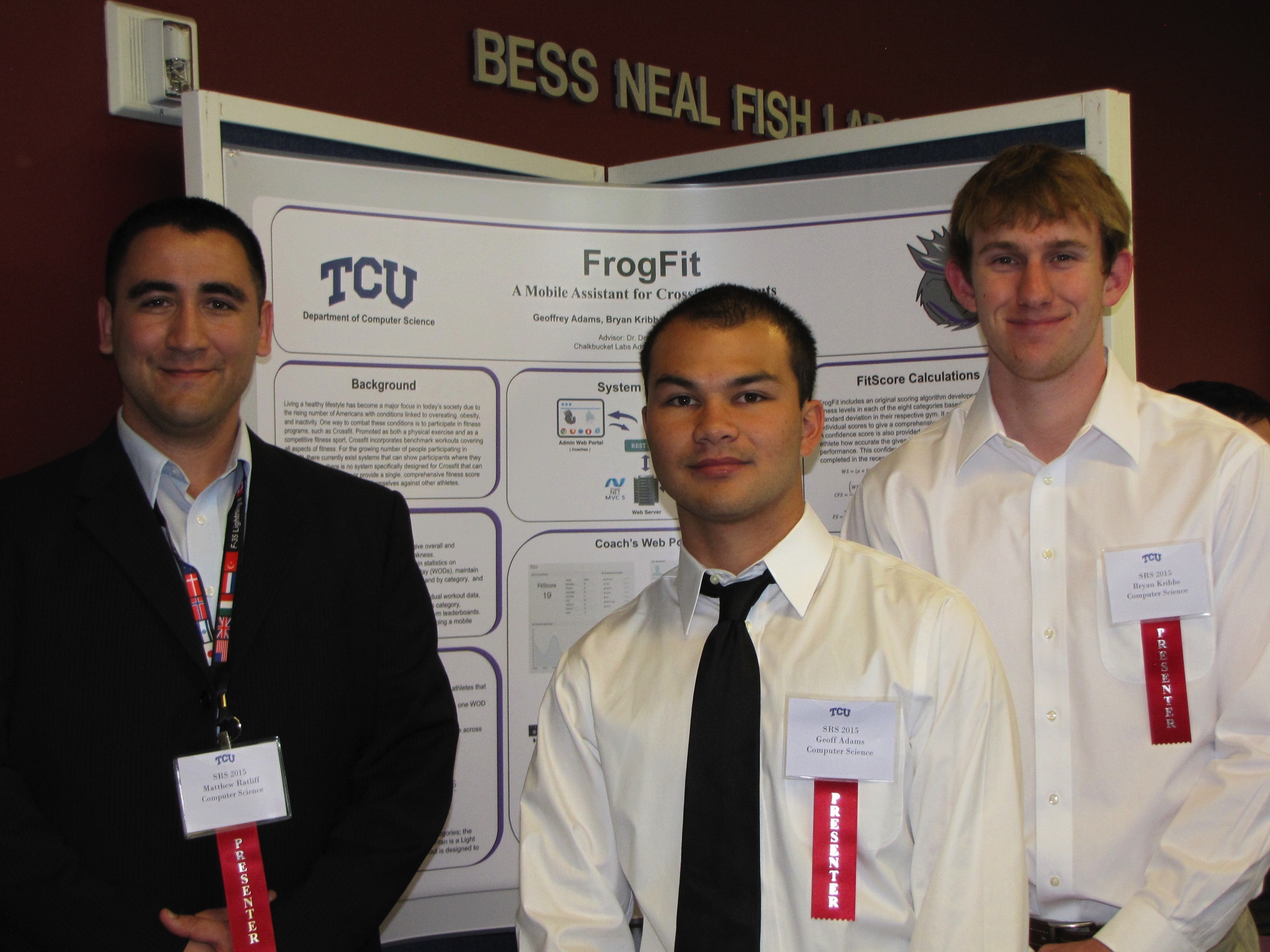 22
FrogFit - TCU Capstone Project